Data Presentation Hints
Data Presentation Hints
Soil
fertility
Defence
Drainage
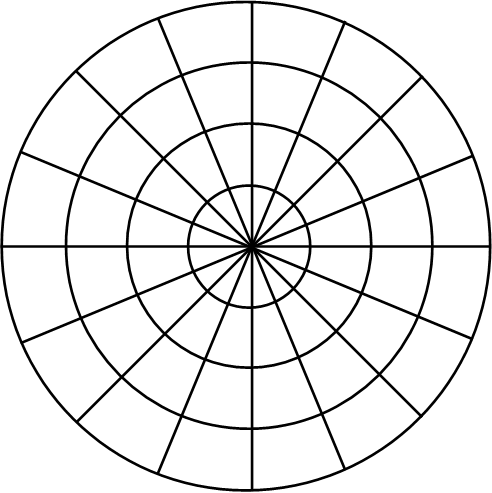 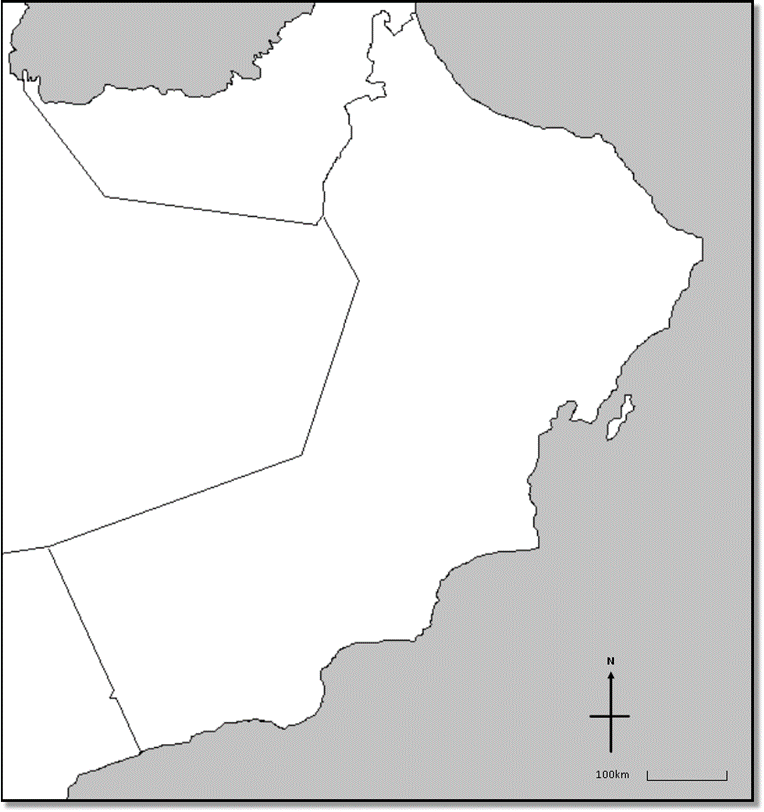 Building materials
Bridging point